4 Bird Boxes 
Donated by our 
PPG member
Barry Sanderson
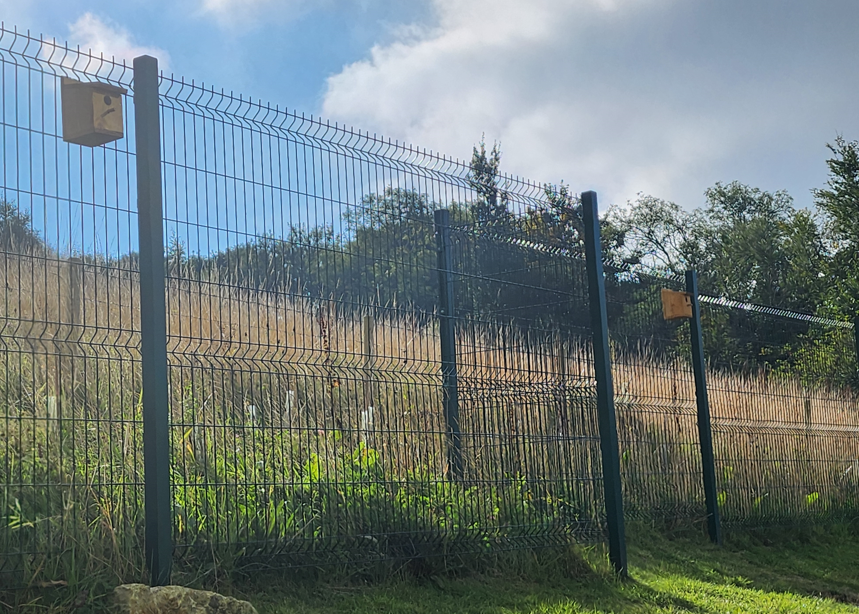 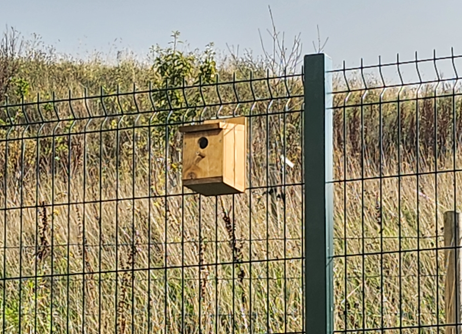 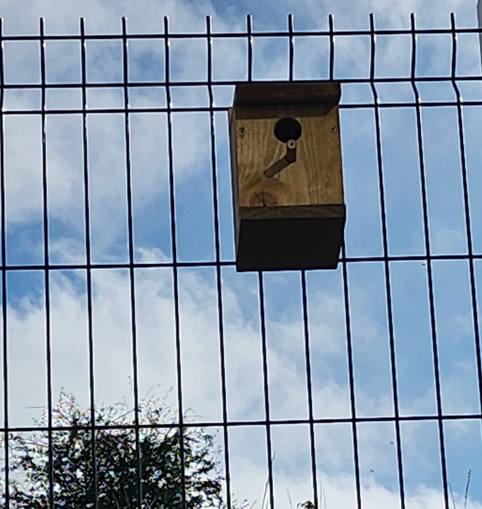 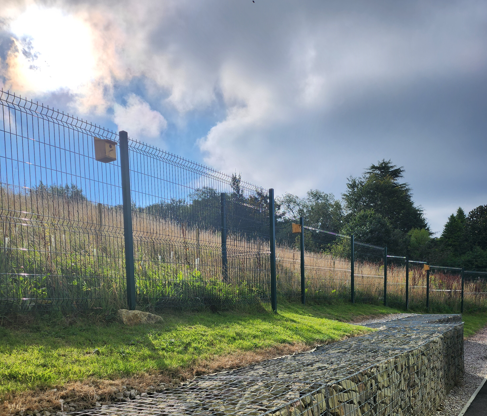 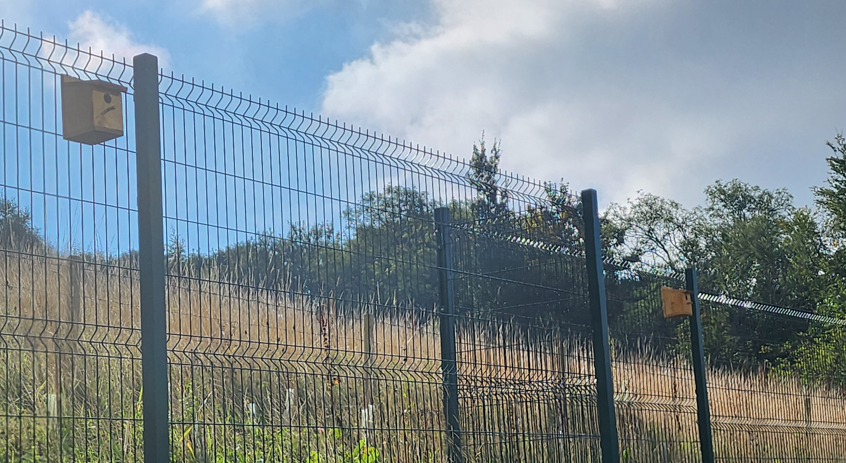